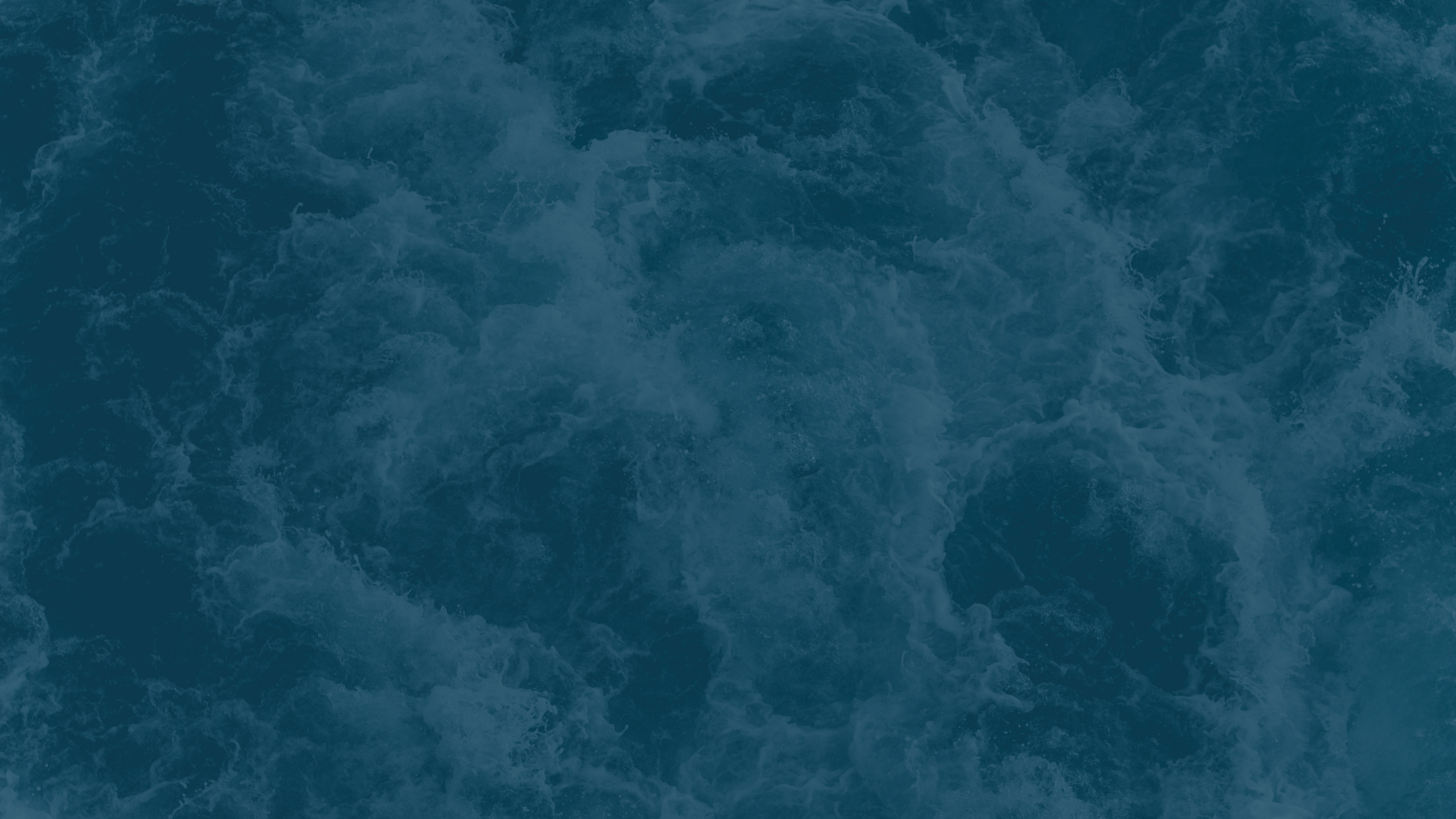 We Are Oceania: Oregon’s Pacific Islander Community System
Oregon Resource Allocation Advisory CommitteeNovember 29, 2022

Presented by: Alyshia Alohalani Macaysa-Feracota
1
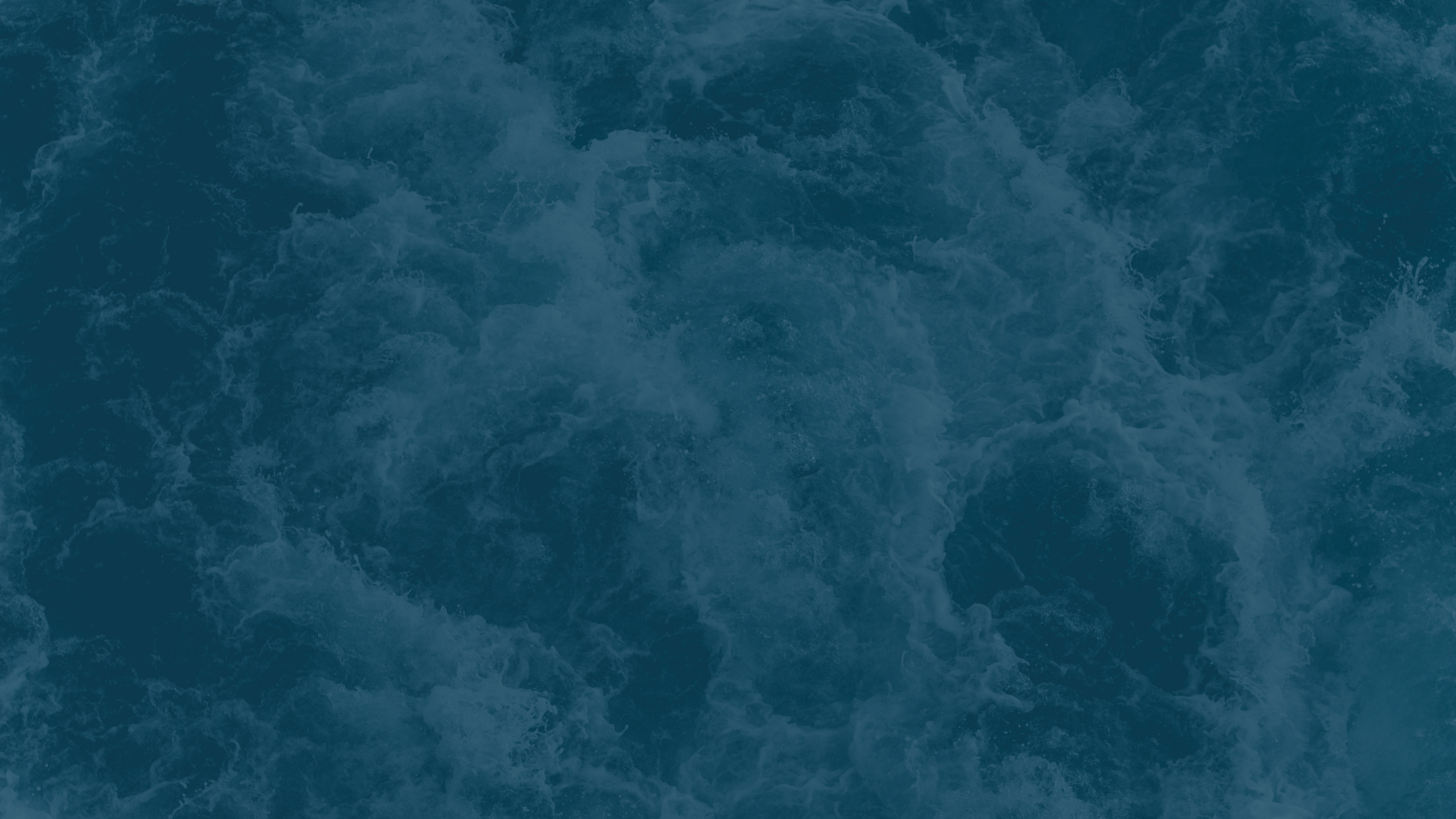 Who are Pacific Islanders?
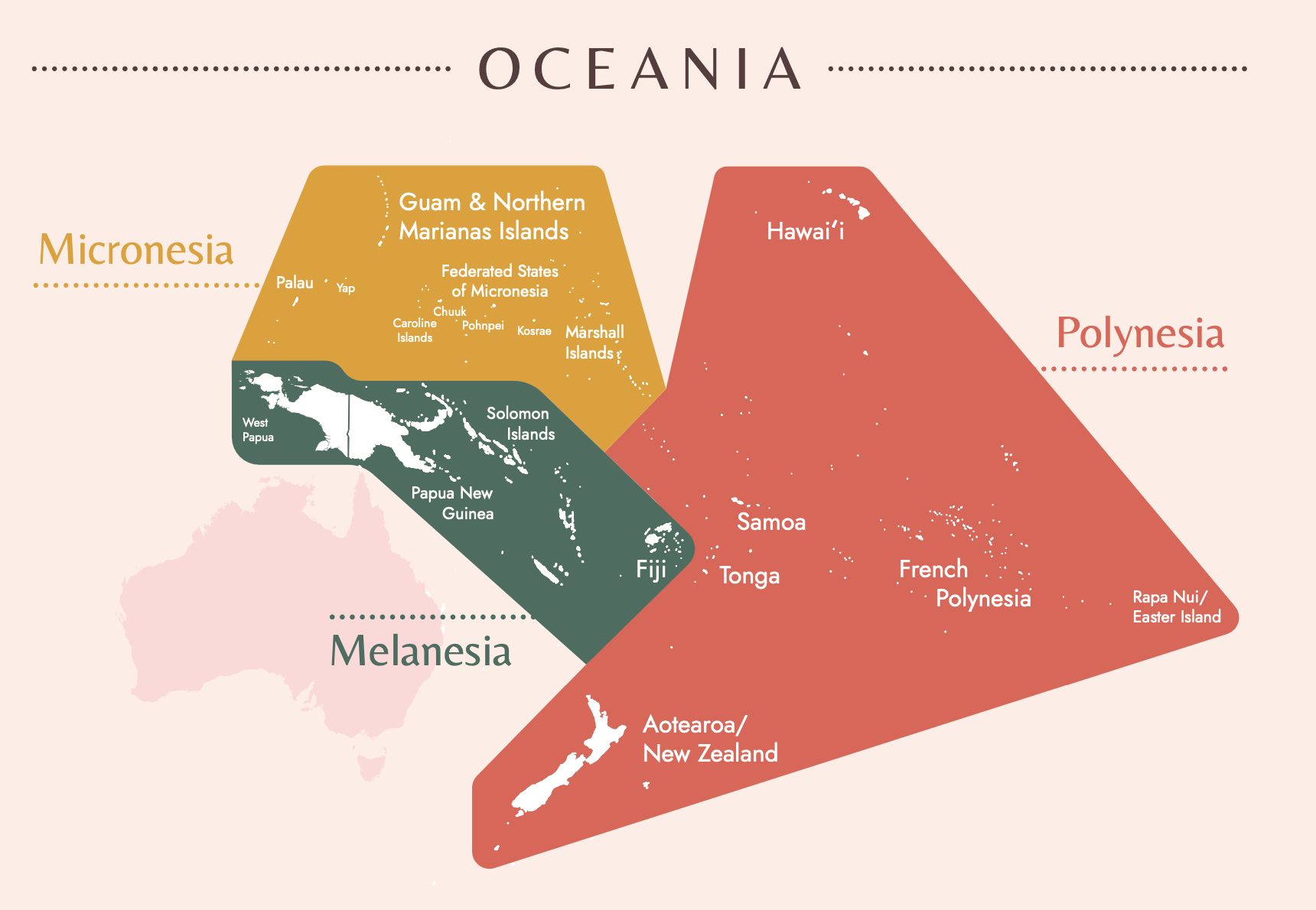 2
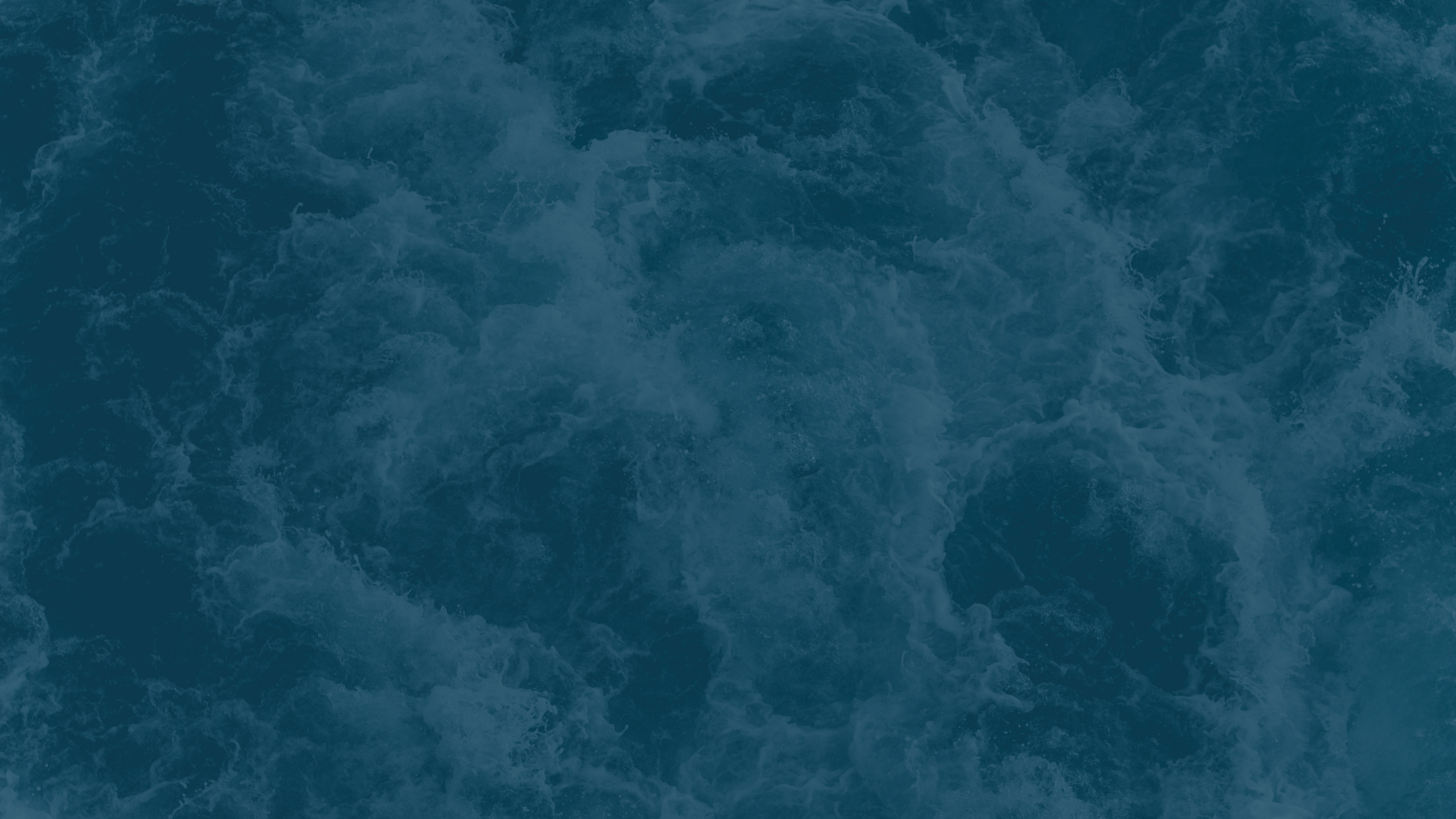 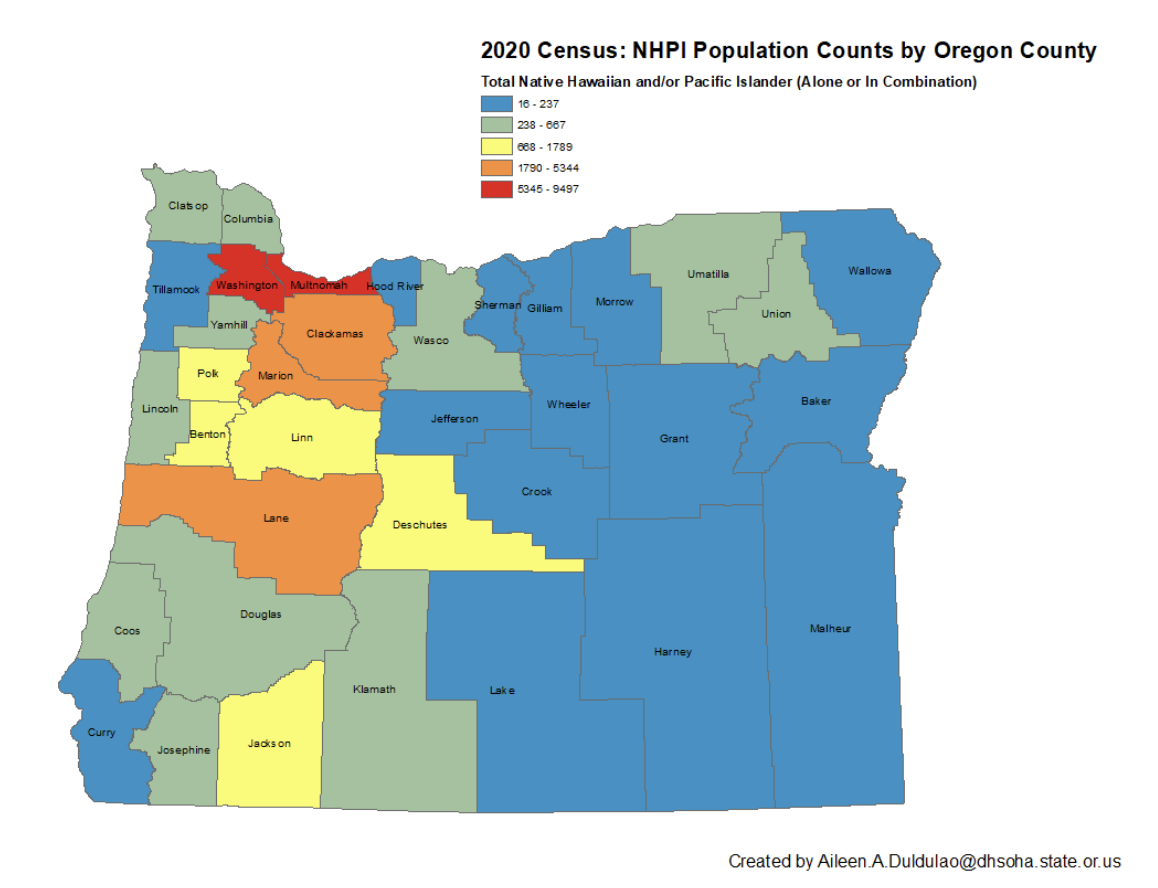 Oregon’s PI Communities
Estimated 39,709 Pacific Islanders in Oregon 

Variety of citizenship statuses: forced US citizen, US citizen, US national, COFA citizen, undocumented, etc. 

Oregon is 1 of 10 states with the largest PI population
3
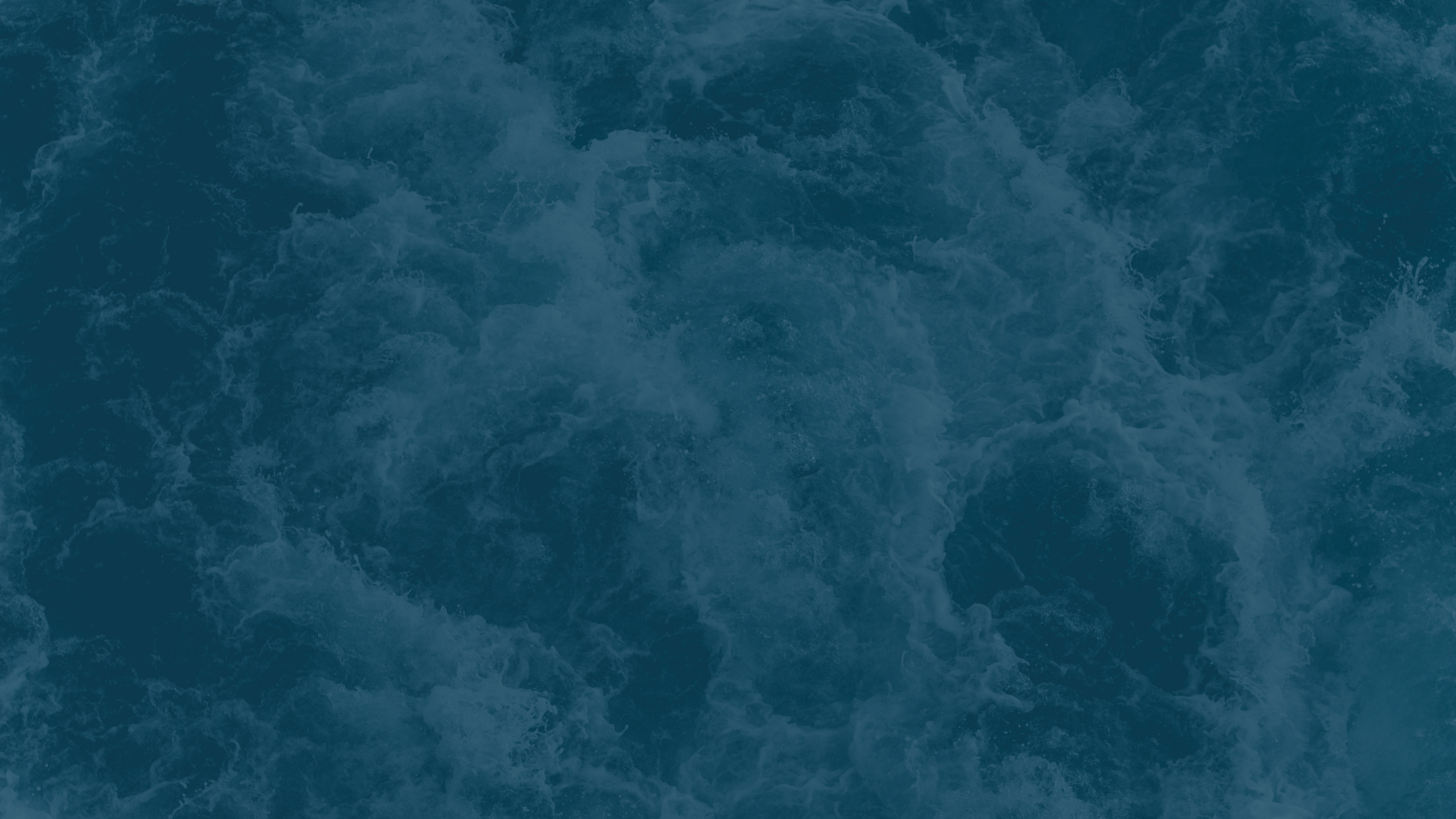 Community System
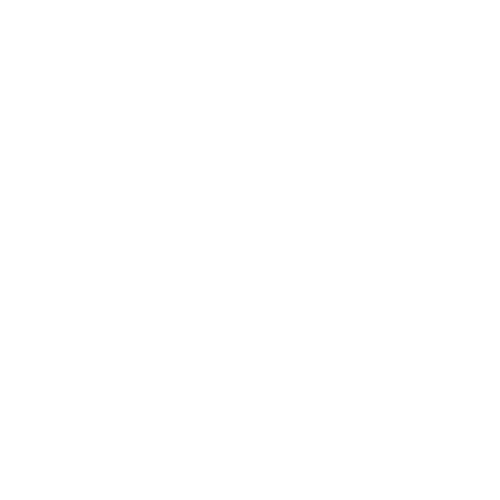 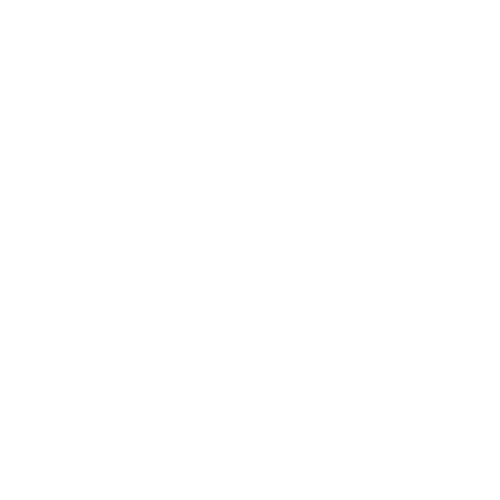 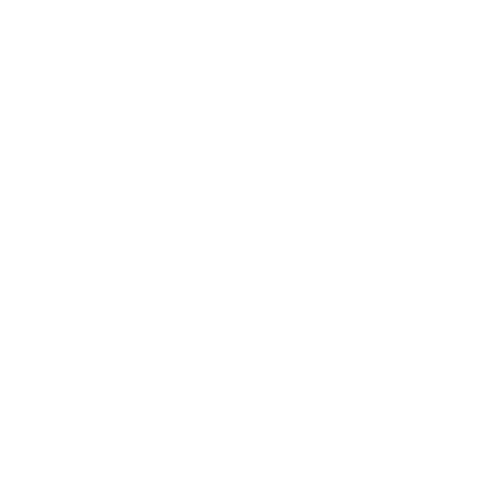 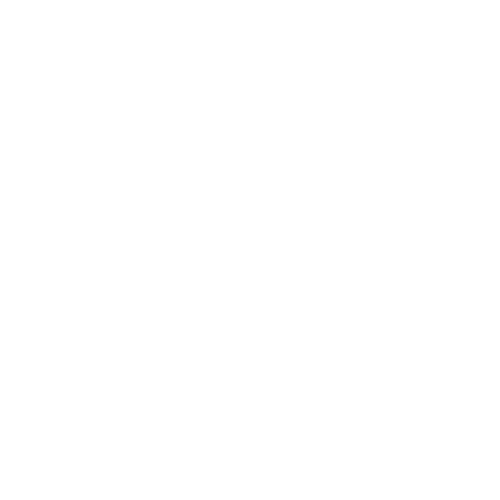 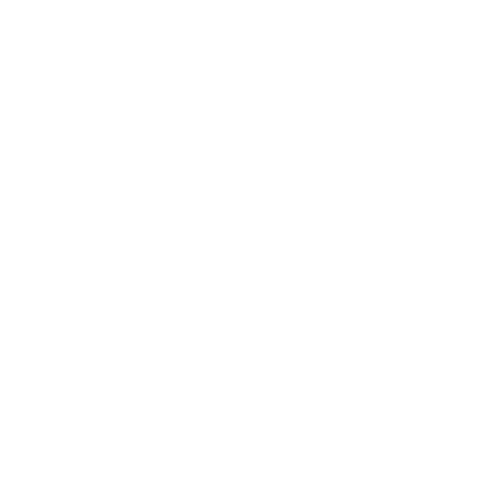 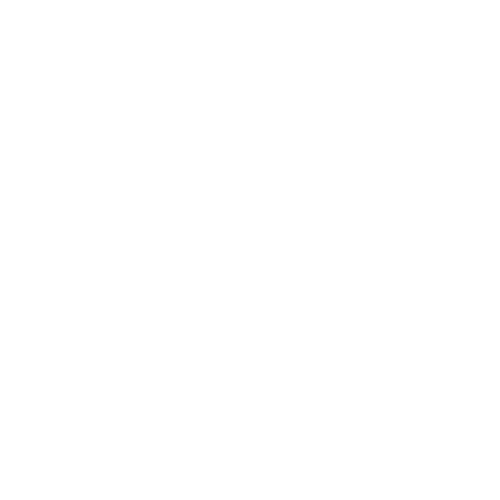 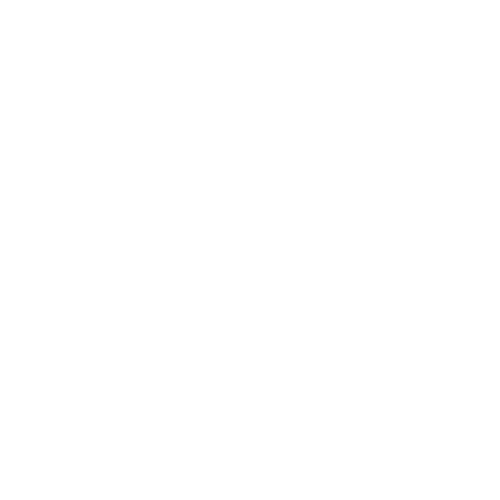 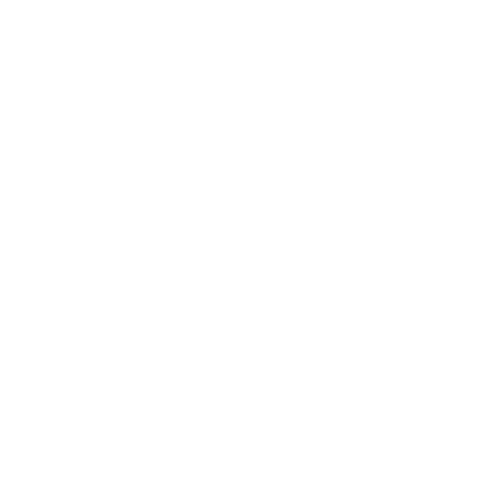 4
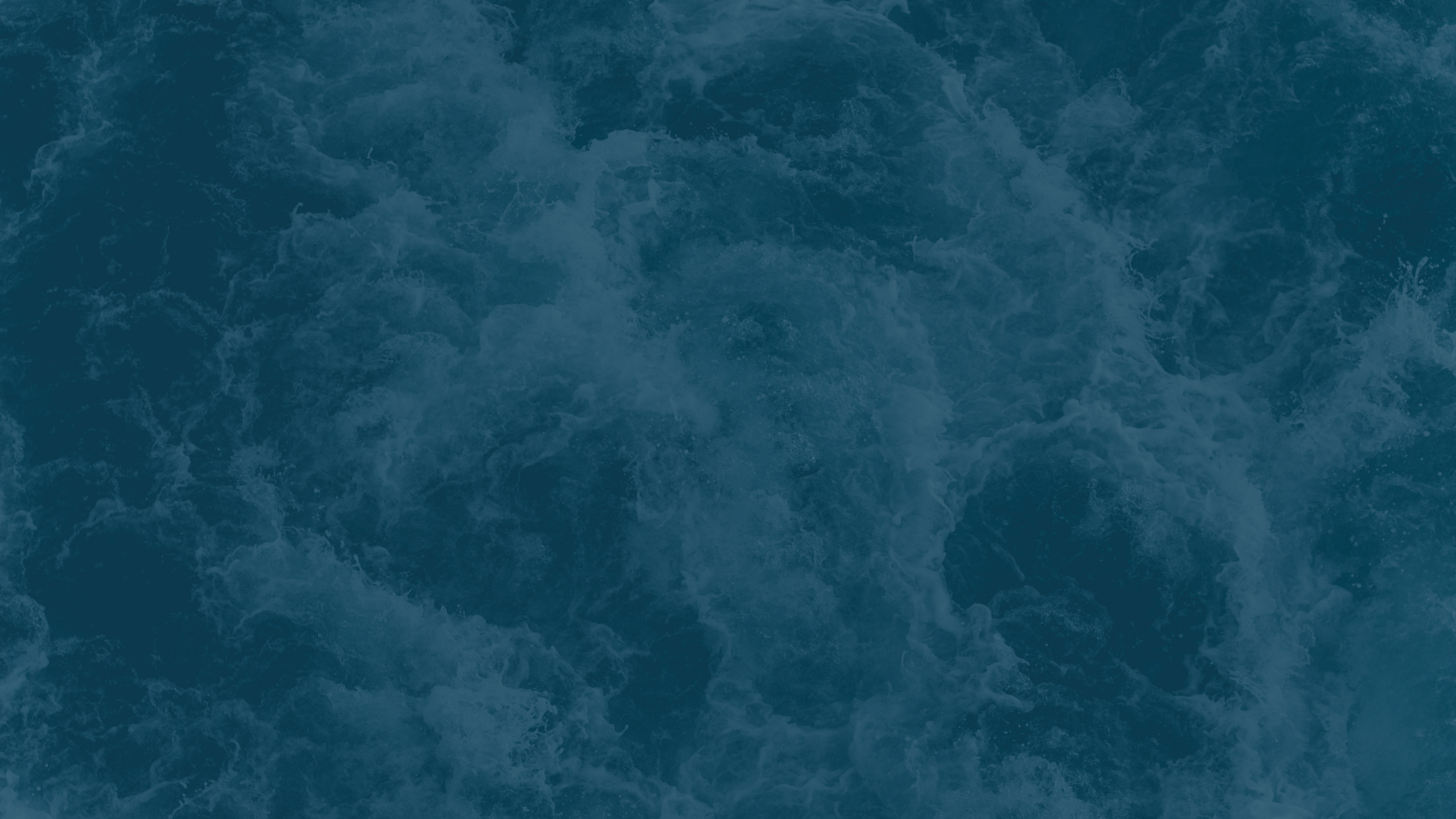 Forces of Pacific Islander Oppression
Aggregate data categories (i.e., API, NHPI) and poor research
Active colonization and militarization of the Pacific – stolen land, stolen nourishment
Structural disinvestment due to aggregate funding & community engagement
Queermisia and Transmisia perpetuated by colonialism
5
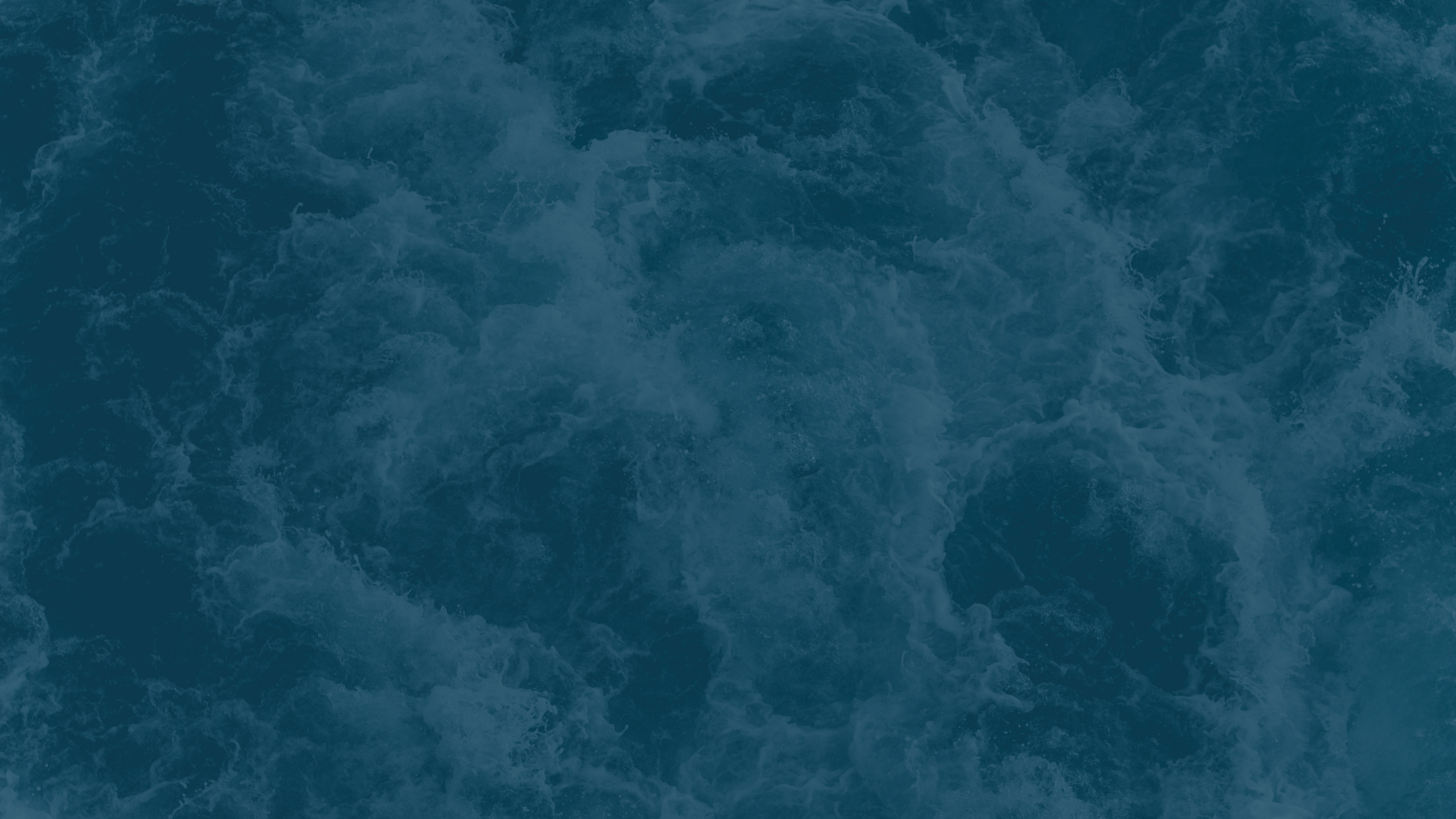 “It is critical to understand that NHPIs are distinct from Asian Americans, and these 2 groups were legally disaggregated during the Clinton administration.2 NHPI nations contain no Asian countries and do not share any unifying history with Asian nations. Thus, using the antiquated term “Asian Americans and Pacific Islanders” (or “AAPI”) obscures the health disparities and oppression specific to the NHPI experience. When disaggregated, Native Hawaiians have shorter life spans and higher incidence of diabetes, asthma, substance abuse, and obesity compared with all major Asian American ethnic groups.”

- Kekoa Taparra, MD,PhD
6
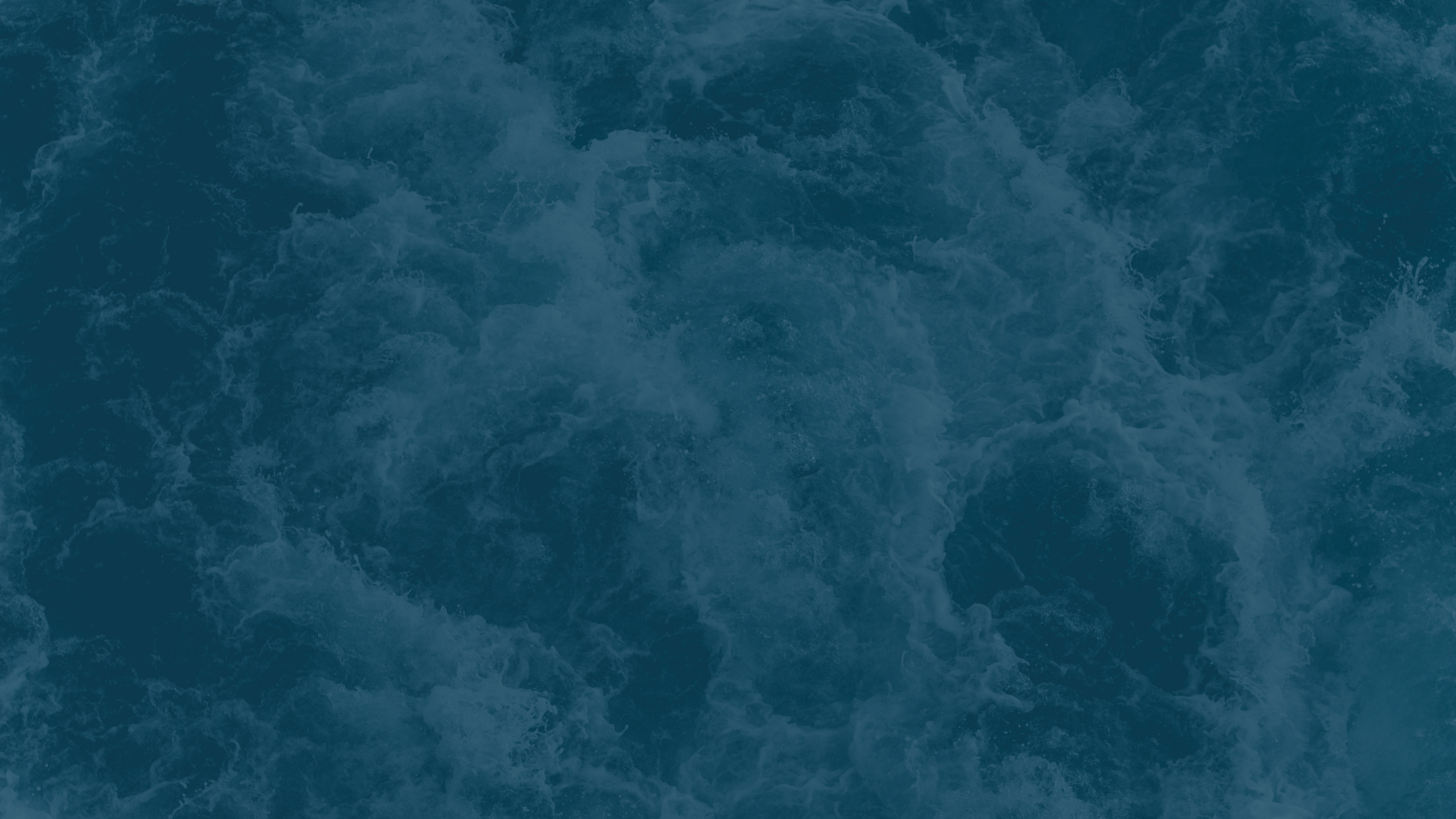 Oppression’s Lasting Impact
One Pacific Islander specific public health specialist in the entire state of Oregon to respond to the pandemic 
Between April 2020 – Feb 2021 UCLA’s NHPI Data & Policy Research Lab noted PIs had the “highest per capita death rate in 18 of 20 US states reporting NHPI deaths.”
Poorly funded organizations with non-paid leaders operating over capacity 
Loss of significant portions of Oregon’s PI community, including elders, orators, and cultural practitioners
7
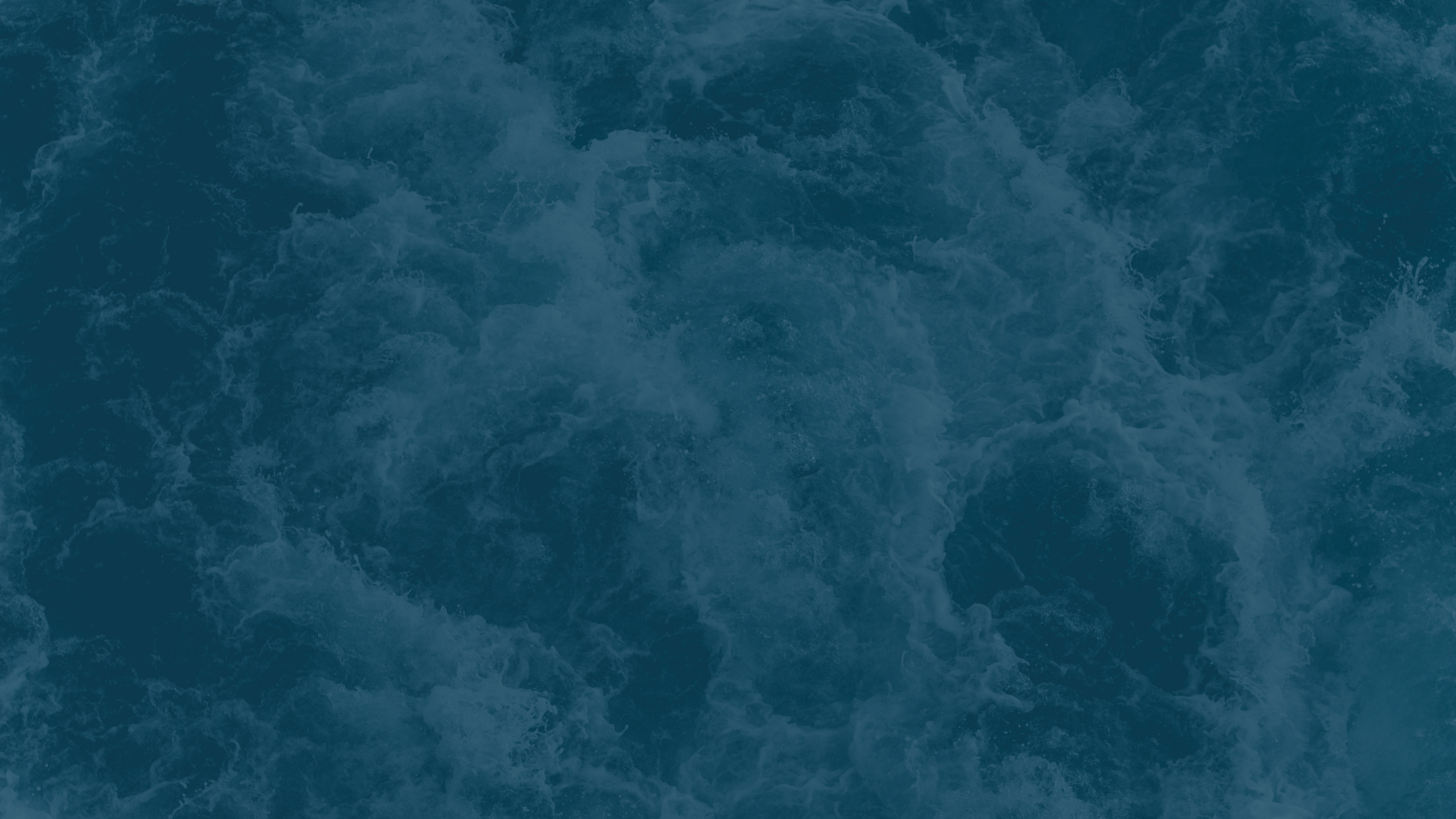 Questions? alyshia@alyshiamacaysa.comAlyshia | ORAAC Facilitator
8